Tree Diagrams and Mutually Exclusive Events
True/false
Reflect
Your Turn
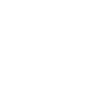 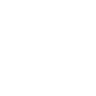 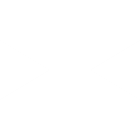 0.5
WIN
0.5
LOSE
WIN
LOSE
Rule
DRAW
0.3
3)
WIN
1)
0.5
WIN
WIN
Y /  N
Y /  N
9)
Y /  N
0.7
LOSE
LOSE
0.5
LOSE
10)
6)
0.25
7)
WIN
WIN
WIN
WIN
WIN
Y /  N
Y /  N
Y /  N
0.25
LOSE
LOSE
LOSE
LOSE
LOSE
11)
0.3
0.3
0.5
4)
WIN
WIN
2)
Y /  N
Y /  N
Y /  N
0.3
LOSE
1
LOSE
-0.7
WIN
1
8)
12)
1
WIN
5)
Y /  N
Y /  N
Y /  N
LOSE
0.5
LOSE
0
Graeme.Mitchinson@excelsiornewcastle.org.uk
0.3
3)
WIN
1)
0.5
WIN
WIN
Y /  N
Y /  N
9)
Y /  N
0.7
LOSE
LOSE
0.5
LOSE
10)
6)
0.25
7)
WIN
WIN
WIN
WIN
WIN
Y /  N
Y /  N
Y /  N
0.25
LOSE
LOSE
LOSE
LOSE
LOSE
11)
0.3
0.3
0.5
4)
WIN
WIN
2)
Y /  N
Y /  N
Y /  N
0.3
LOSE
1
LOSE
-0.7
WIN
1
8)
12)
1
WIN
5)
Y /  N
Y /  N
Y /  N
LOSE
0.5
LOSE
0
Graeme.Mitchinson@excelsiornewcastle.org.uk
Y /  N
Y /  N
WIN
0.25
14)
0.50
LOSE
0.75
DRAW
TEA
16)
TEA
Y /  N
0.10
COKE
Y /  N
WIN
0.20
COKE
13)
15)
JUICE
LOSE
0.20
JUICE
COFFEE
0.50
DRAW
COFFEE
Graeme.Mitchinson@excelsiornewcastle.org.uk
Y /  N
Y /  N
WIN
0.25
14)
0.50
LOSE
0.75
DRAW
TEA
16)
TEA
Y /  N
0.10
COKE
Y /  N
WIN
0.20
COKE
13)
15)
JUICE
LOSE
0.20
JUICE
COFFEE
0.50
DRAW
COFFEE
Graeme.Mitchinson@excelsiornewcastle.org.uk
TEA
Your Turn
WIN
WIN
0.4
4)
1)
3)
COKE
0.5
LOSE
LOSE
Y /  N
Y /  N
0.1
JUICE
DRAW
DRAW
COFFEE
WIN
2)
LOSE
Y /  N
DRAW
Y /  N
Graeme.Mitchinson@excelsiornewcastle.org.uk
TEA
Your Turn - Answers
WIN
WIN
0.4
4)
1)
3)
COKE
0.5
LOSE
LOSE
Y /  N
Y /  N
0.1
JUICE
DRAW
DRAW
COFFEE
WIN
2)
LOSE
Y /  N
DRAW
Y /  N
Graeme.Mitchinson@excelsiornewcastle.org.uk